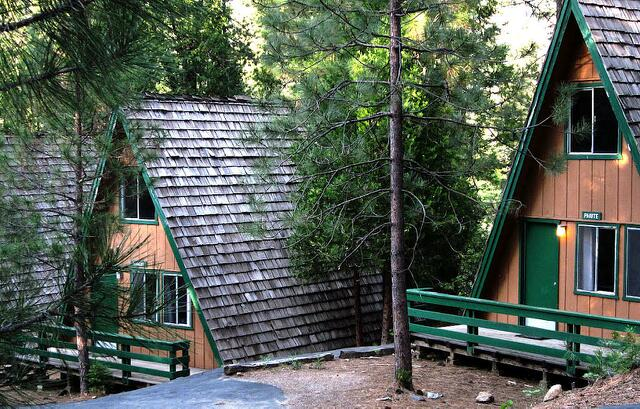 Camp Wawona
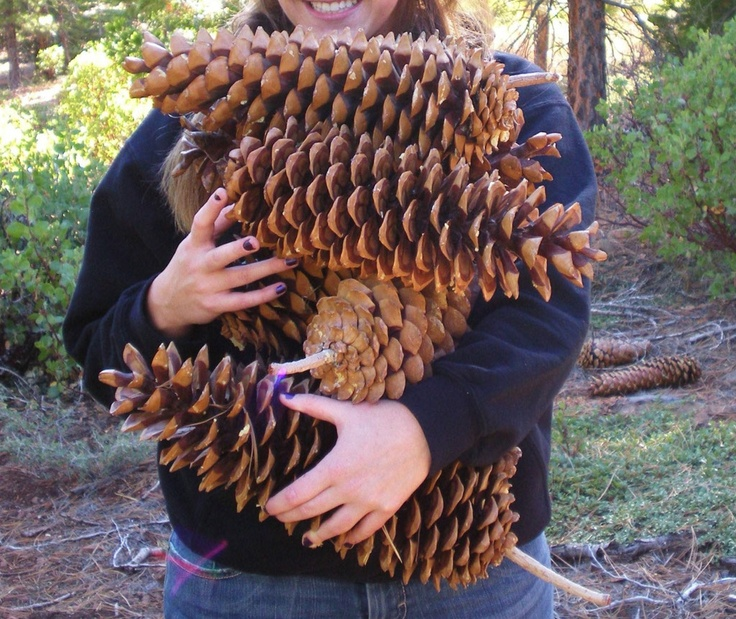